Using conjunctions and prepositions to add information about time, place   and cause
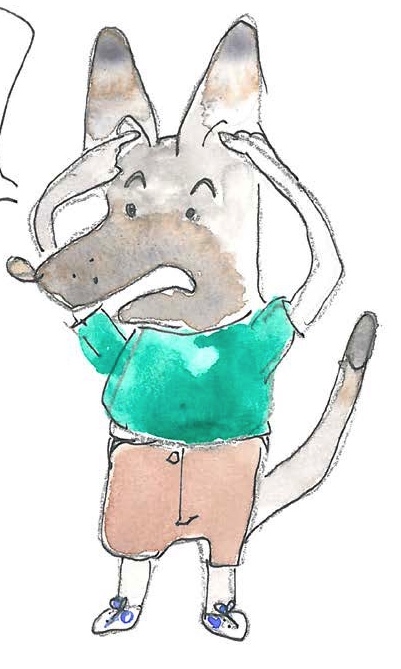 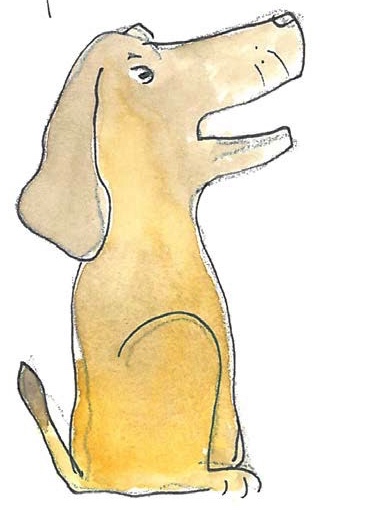 The Dog
The dog,
when he got a chance, 
raced after the sleek, ginger cat
but failed to catch her as she jumped in the tree.
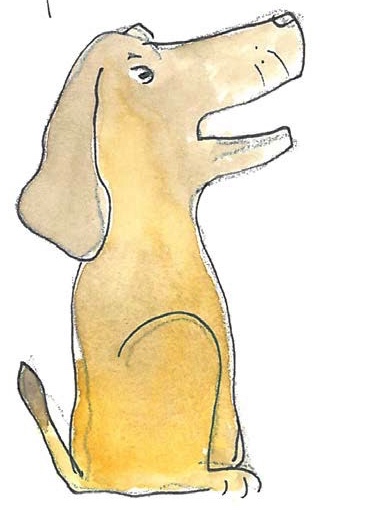 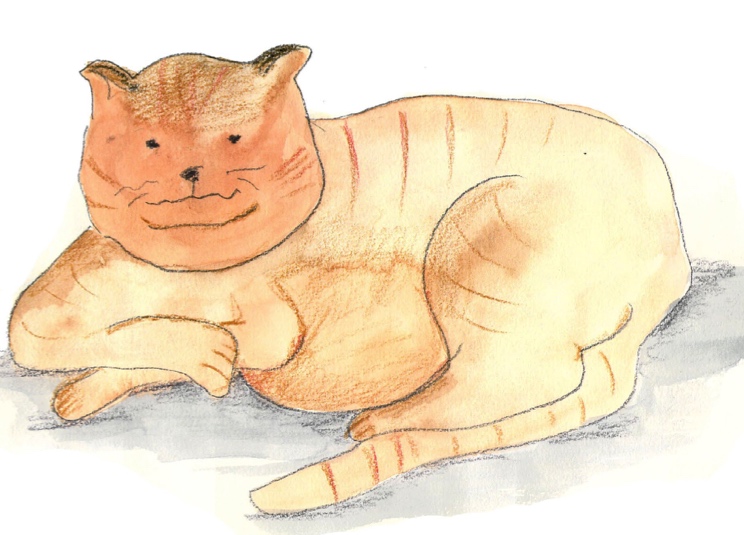 Verbs 
Verbs indicate that someone or something is 
doing, feeling or being.
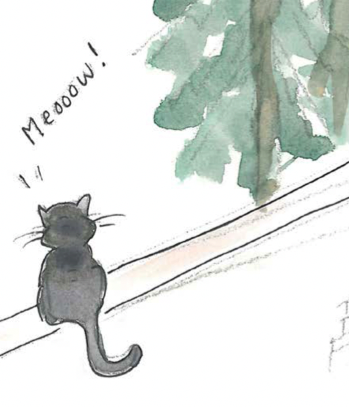 He smells.
The cat miaows.
A cloud drifts.
I cheered!
Usually verbs have the name of a person or thing or a pronoun in front of them.
Revision
Clauses 
Clauses are groups of words with an active verb and a subject.
The dog smelt something.
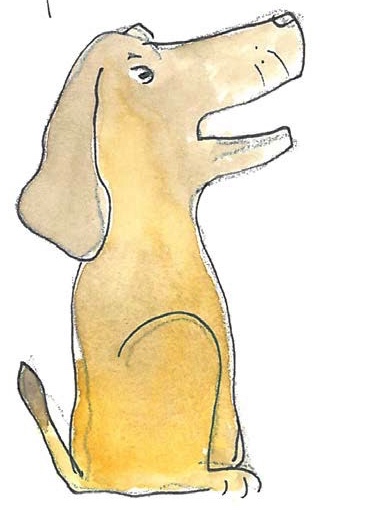 He looked all around.
Then he spotted the cat, sitting on the wall.
He barked loudly, ready to chase her.
The subject is ‘the doer’ of the verb; it can be a noun or pronoun.
Revision
Conjunctions 
Conjunctions are joining words.
because
where
when
wherever
as
after
so
before
until
while
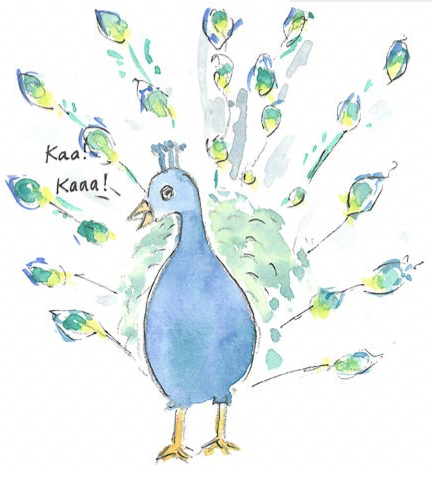 since
as
Can you see a pattern in the grouping of these conjunctions?
The dog smelt something.
Conjunctions 
Conjunctions join clauses.
join clauses.
He looked around.
as
because
so
He spotted the cat.
I love chasing cats!
before
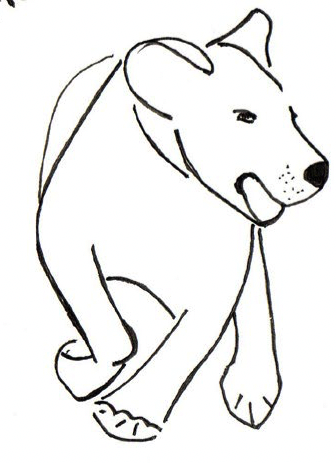 He barked loudly.
after
when
since
until
The dog looked around because he smelt something.
as
while
He barked loudly when he spotted the cat.
wherever
Wherever he spotted a cat, the dog chased it away.
where
Remember – a clause always has an active verb.
Conjunctions 
Conjunctions help us express time, place and cause.
while she lay on the wall.
The dog feared the cat…
When?
after she scratched him.
The dog feared the cat…
The dog feared the cat…
when he was a puppy.
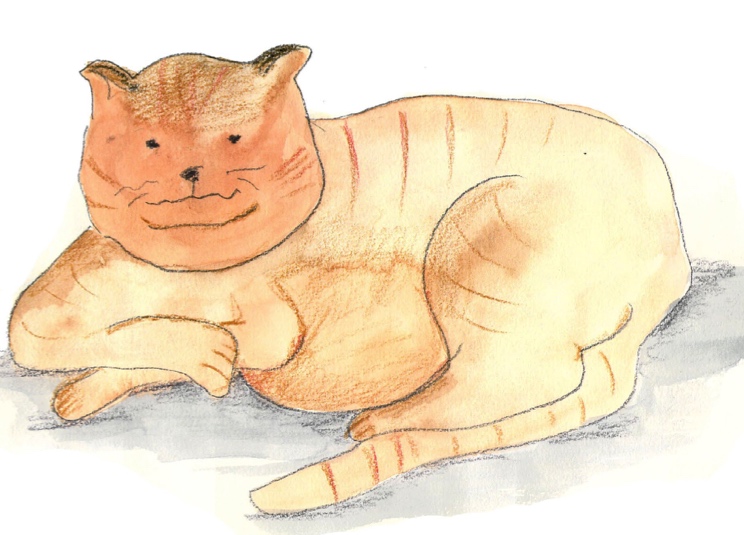 Spot the active verb in each clause.
Try adding your own clause to express time.
Conjunctions 
Conjunctions help us express time, place and cause.
where the wall was high.
The dog feared the cat …
Where?
where the branches were low.
The dog feared the cat…
The dog feared the cat…
where there was no escape.
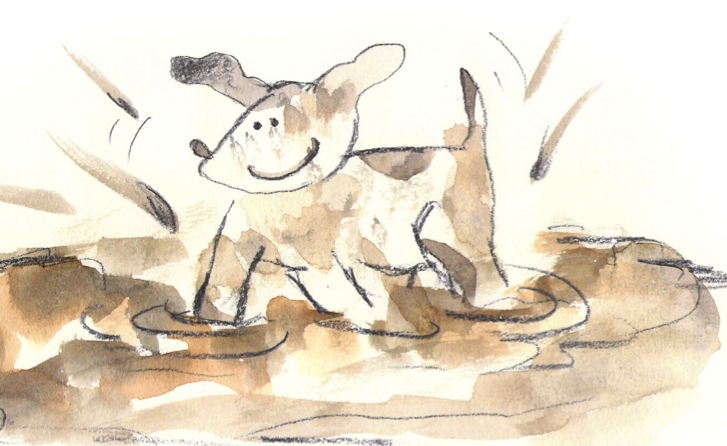 Spot the active verb in each clause.
Wherever is useful for more general statements.
You find mess wherever you have a puppy.
I like to take photos wherever I go.
Cats leave fur wherever they sleep.
Try adding your own clause to express place.
Conjunctions 
Conjunctions help us express time, place and cause.
How?
The dog feared the cat …
because she could scratch him.
Why?
since she was always very fierce.
The dog feared the cat…
Why?
as she took every chance to attack him!
The dog feared the cat…
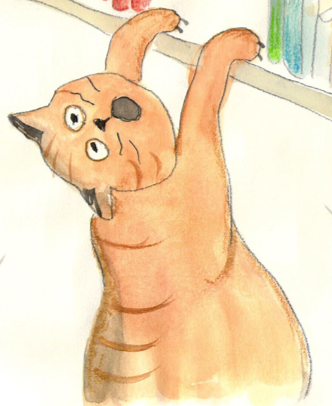 Spot the active verb in each clause.
Try adding your own clause to express cause.
The Cat
The cat
faced down the dog
when he had chased her up a tree.
She purred softly, “A dog can never catch a cat!”
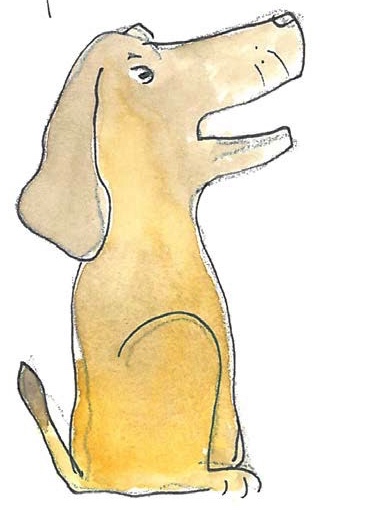 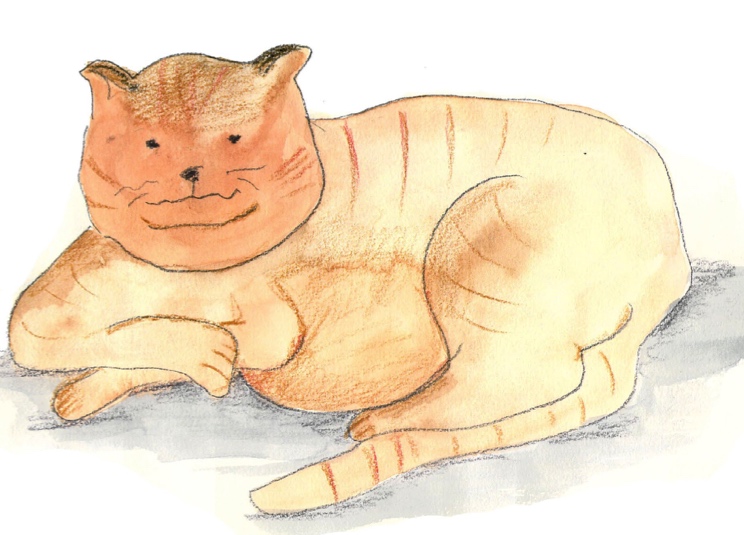 Verbs 
Verbs indicate that someone or something is 
doing, feeling or being.
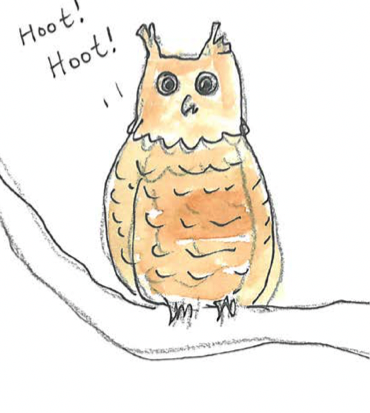 She hoots.
The mouse creeps.
The owl stares.
I listen!
Usually verbs have the name of a person or thing or a pronoun in front of them.
Revision
Phrases 
A phrase is a group of words which adds meaning to a sentence.
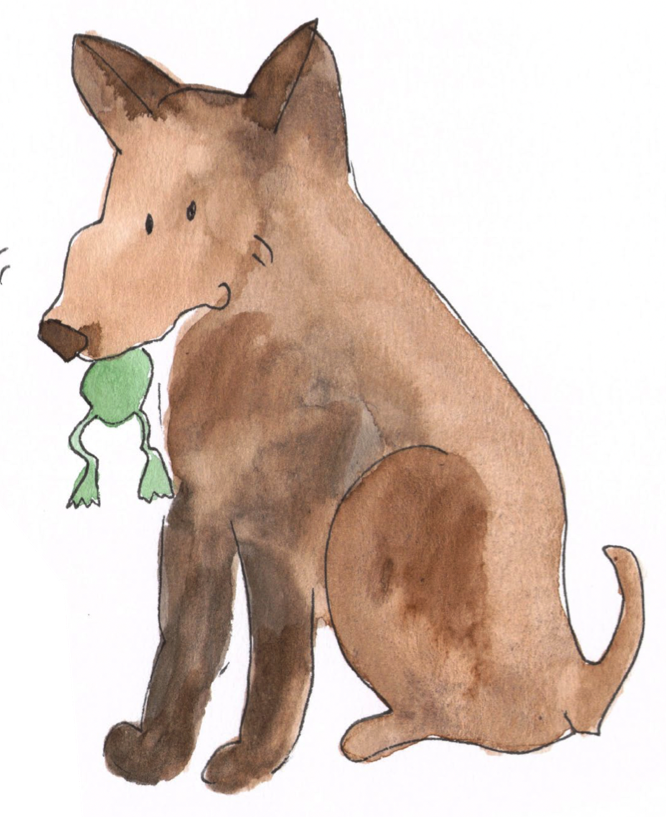 under the tree
with a tasty titbit
in the night
because of the storm
There is no active verb in a phrase.
Revision
Prepositions 
Prepositions show the relationship between words.
above
on
before
over
because of
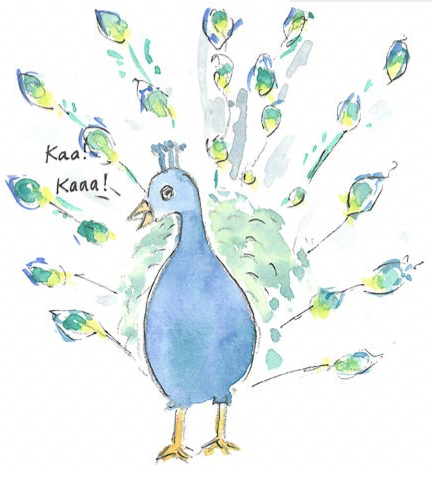 from
due to
while
between
in
since
outside
inside
from
under
at
on
below
for
after
during
Can you see a pattern in the grouping of these prepositions?
Prepositions 
Prepositions link a phrase to a clause.
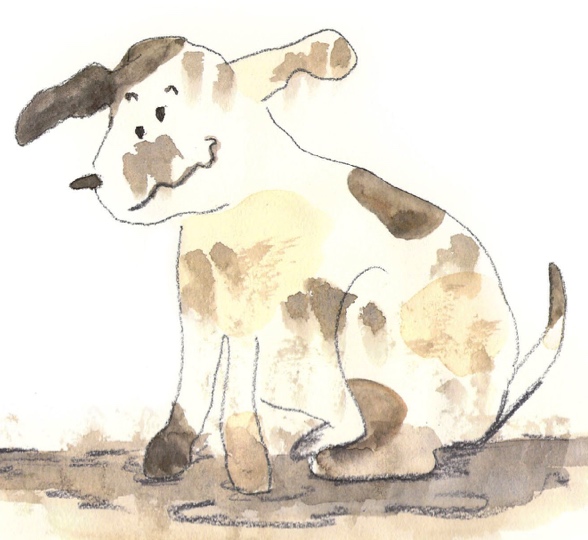 I think there is a puppy
in the wet mud puddle!
I lie down comfortably
with the soft, warm cat.
She often goes out
in the middle of the night.
Prepositions 
Prepositions help us express time, place and cause.
, place
and cause.
time
When?
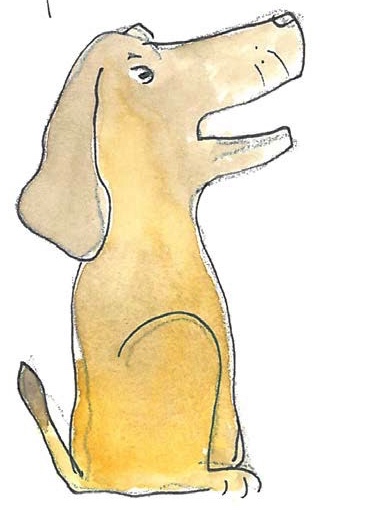 at dawn.
The cat woke up
The puppy played
during the afternoon.
after breakfast time.
We found both pets
Prepositions
while, since,
before, during, after, at, on
Try adding your own prepositional phrase to express time.
Prepositions 
Prepositions help us express time, place and cause.
time,
place
and cause.
Where?
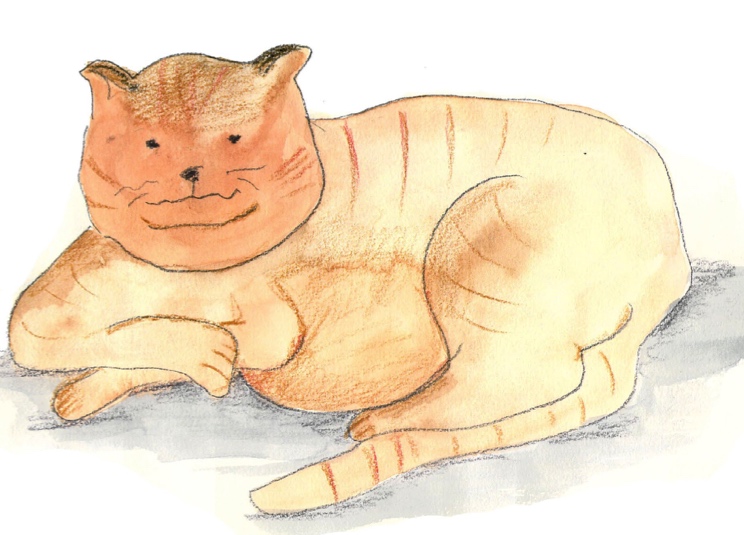 outside the kitchen.
The cat woke up
below the bridge.
The puppy played
We found both pets
in the middle of the garden.
Prepositions
above, below,
inside, outside, on, in, between
Try adding your own prepositional phrase to express place.
Prepositions 
Prepositions help us express time, place and cause.
time,
place and
cause.
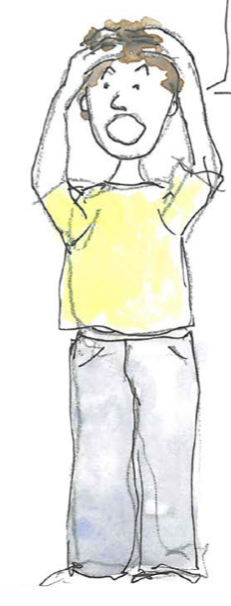 How?
The cat woke up
from a dreamless sleep.
Why?
The puppy played
due to excess energy.
We found both pets
because of the awful smell.
How?
Prepositions

because of, due to,
from, for
Try adding your own prepositional phrase to express cause.
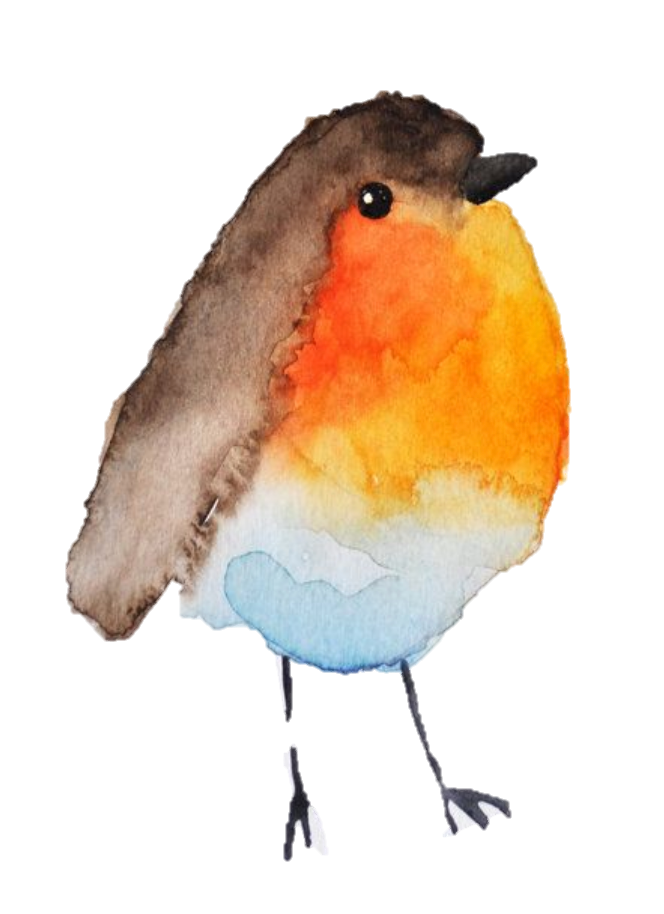 The Robin
The robin
hopped along the branch 
where the cat had perched in the warm sunlight.
After the cat jumped down on top of the dog, the robin sang.
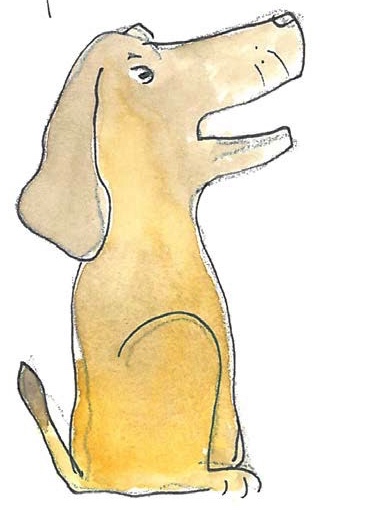 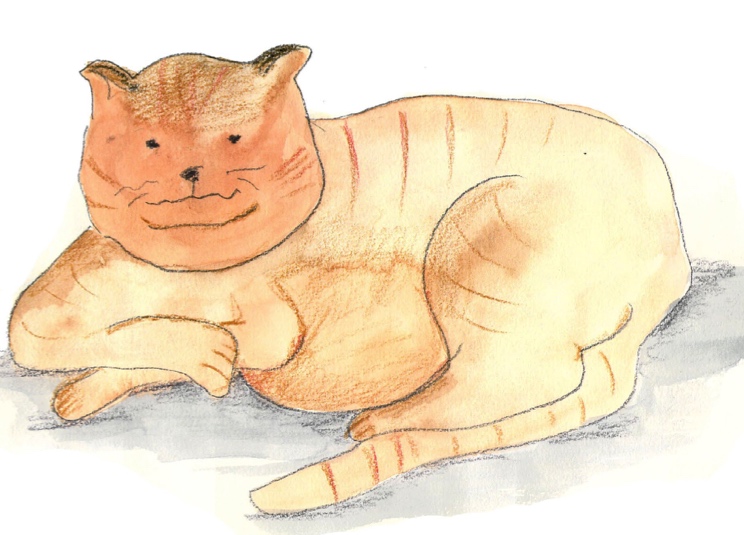 Placing and punctuating phrases and clauses
Subordinate clauses can be added at the start, in the middle or at the end of a sentence.
when
When the cat purrs, I feel so very contented.
No comma is needed when the clause is at the end.
because
I feel, when the cat purrs, so very peaceful.
that
I feel so very honoured when the cat purrs.
Notice how we need commas in the first two.
if
Commas separate the clause from the rest of the sentence.
Placing and punctuating phrases and clauses
Phrases can be added at the start, in the middle or at the end of a sentence.
No comma is needed when the phrase is at the end.
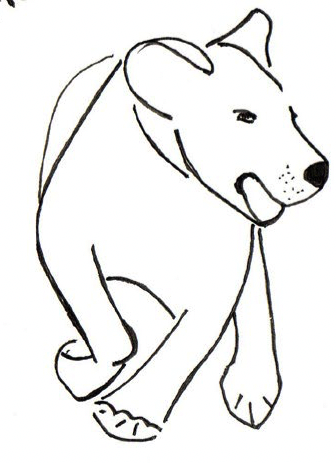 Beside the door, the dog is whining to go out.
I hope, in the morning, not to find a mess on the floor!
The dog eats his dinner on the floor by the door.
Notice how we need commas in the first two.
Commas separate the phrase from the rest of the sentence.
Placing and punctuating phrases and clauses
 Phrases and clauses can be at the beginning or the end of a sentence.
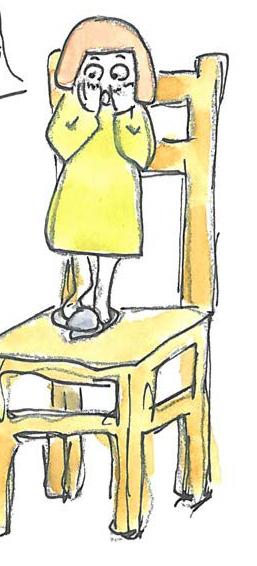 a cat is purring.
A cat is purring
Under my bed,
under my bed.
I play football.
I play football
When my dog is tied up,
when my dog is tied up!
the cat went hunting.
The cat went hunting
Under the trees,
under the trees.
Highlight the subordinate clause.
we shut the cat
in the bathroom.
Because the mouse was alive,
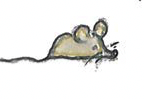 Choose a sentence to write out. 
Underline the main clause.
Or circle the phrase.
The dog,
when he got a chance, 
raced after the sleek, ginger cat
but failed to catch her as she jumped in the tree.
The cat
faced down the dog
when he had chased her up a tree.
She purred softly, “A dog can never catch a cat!”
The robin
hopped along the branch 
where the cat had perched in the warm sunlight.
After the cat jumped down on top of the dog, the robin sang.
End
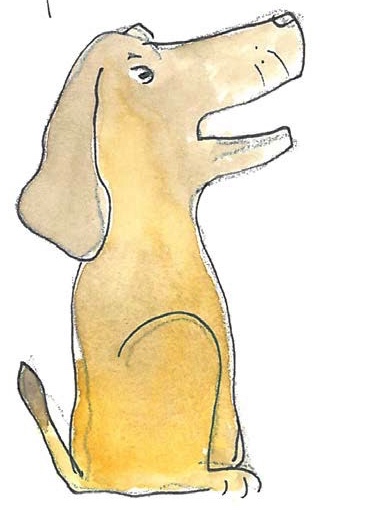 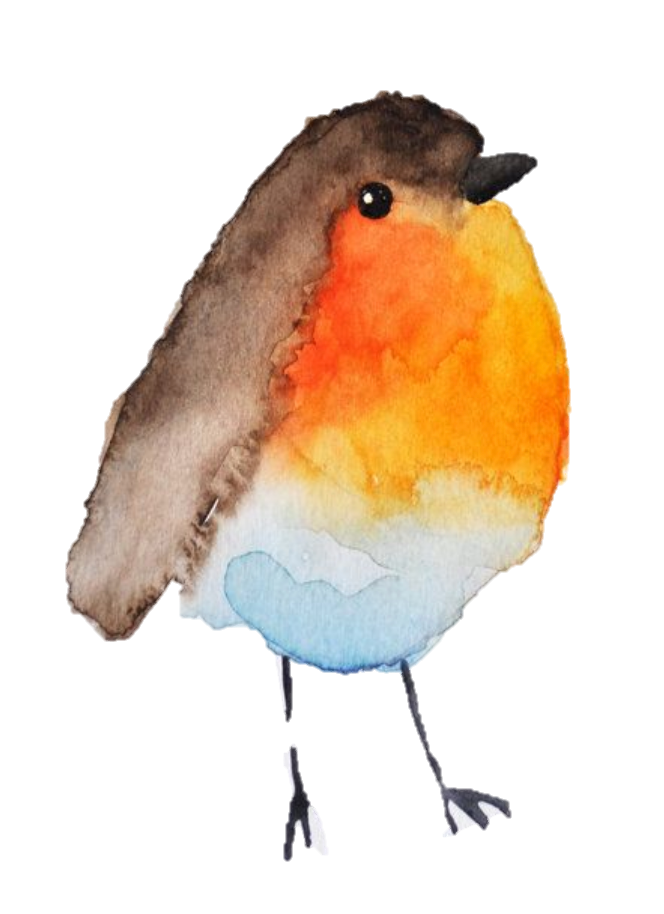 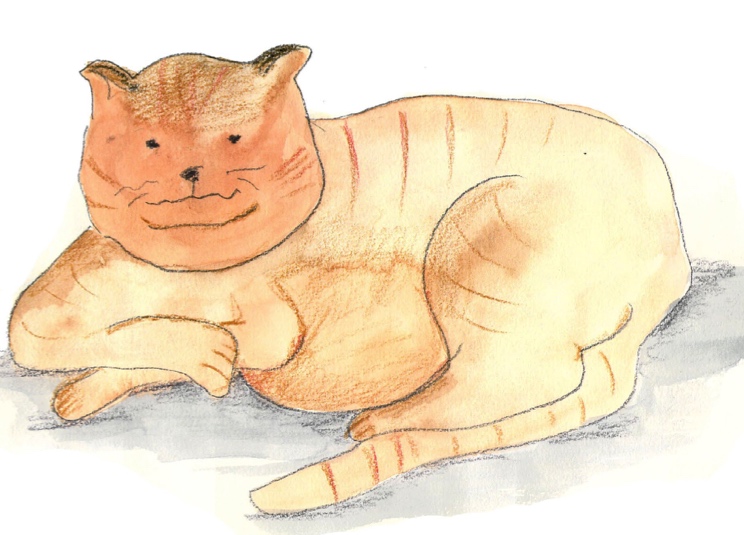